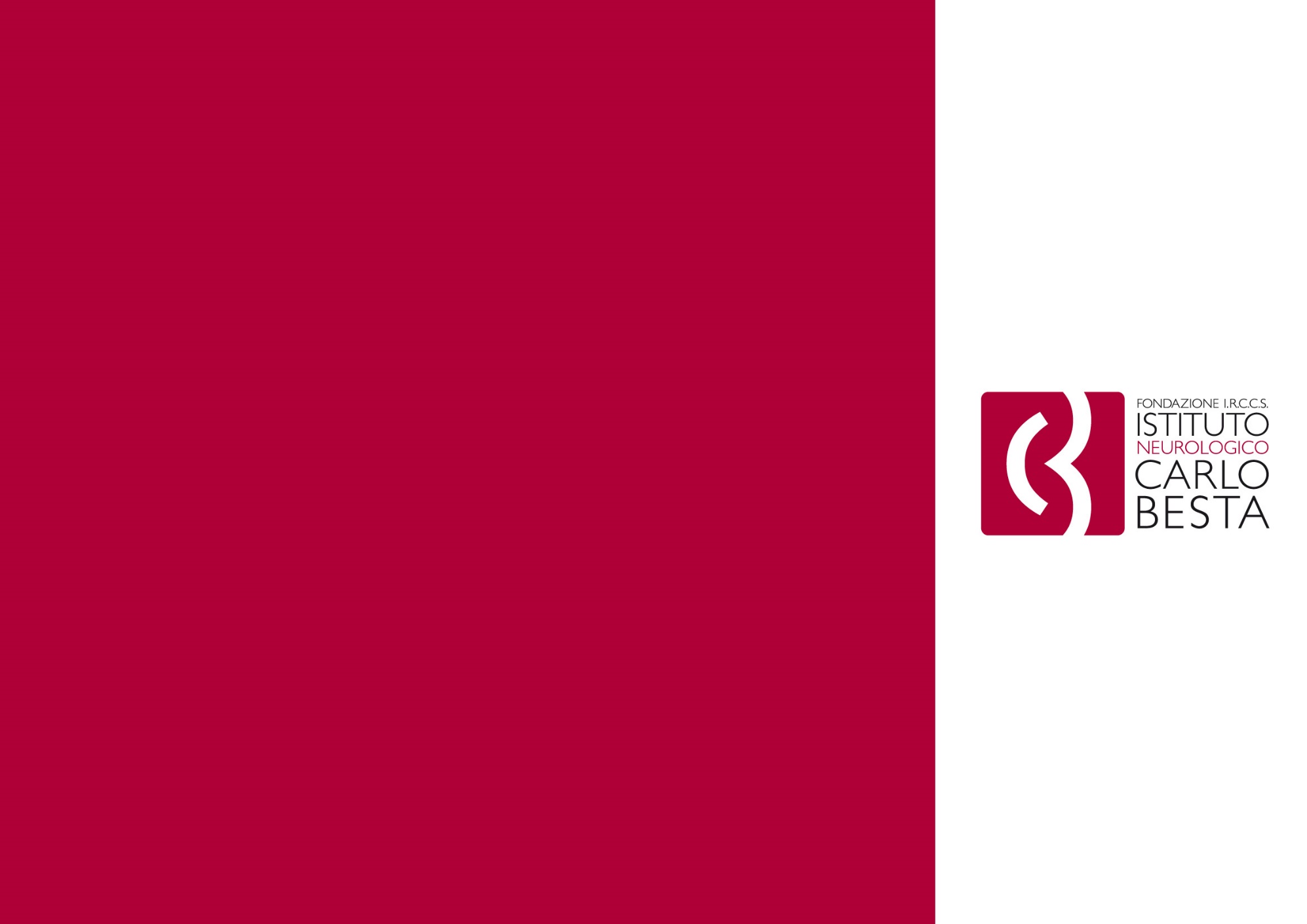 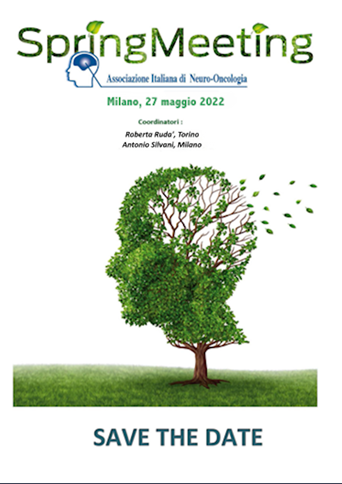 Registro AINO sul medulloblastoma dell’adulto: update e nuovi sviluppi
Giorgia Simonetti
27 Maggio 2022
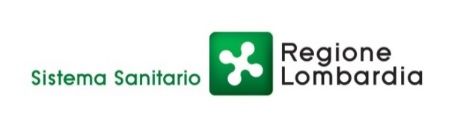 Nel 2016, sotto l’egida dell’AINO,  nasce 


Studio osservazionale multicentrico, non interventistico, retrospettivo sul medulloblastoma dell’adulto: creazione di una banca dati nazionale
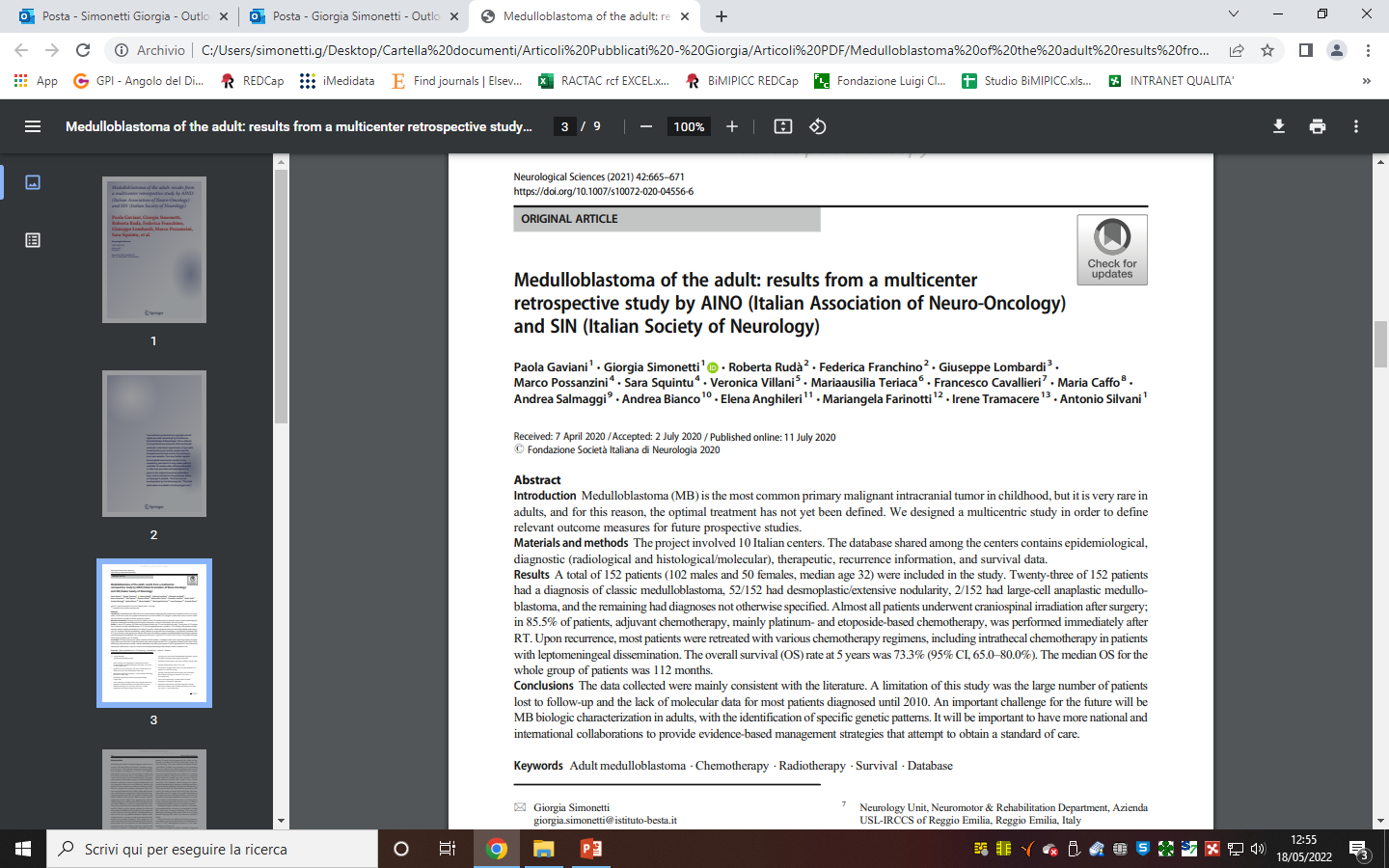 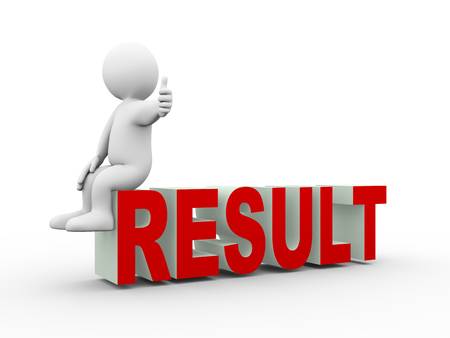 Proseguire la raccolta dei dati sul medulloblastoma dell’adulto alimentando il registro con nuovi dati e follow-up

Integrare il Registro con i dati clinici, radiologici e di sopravvivenza dei pazienti del sottogruppo SHH trattati con Sonidegib
Proponiamo per il futuro:
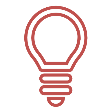 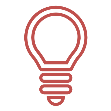 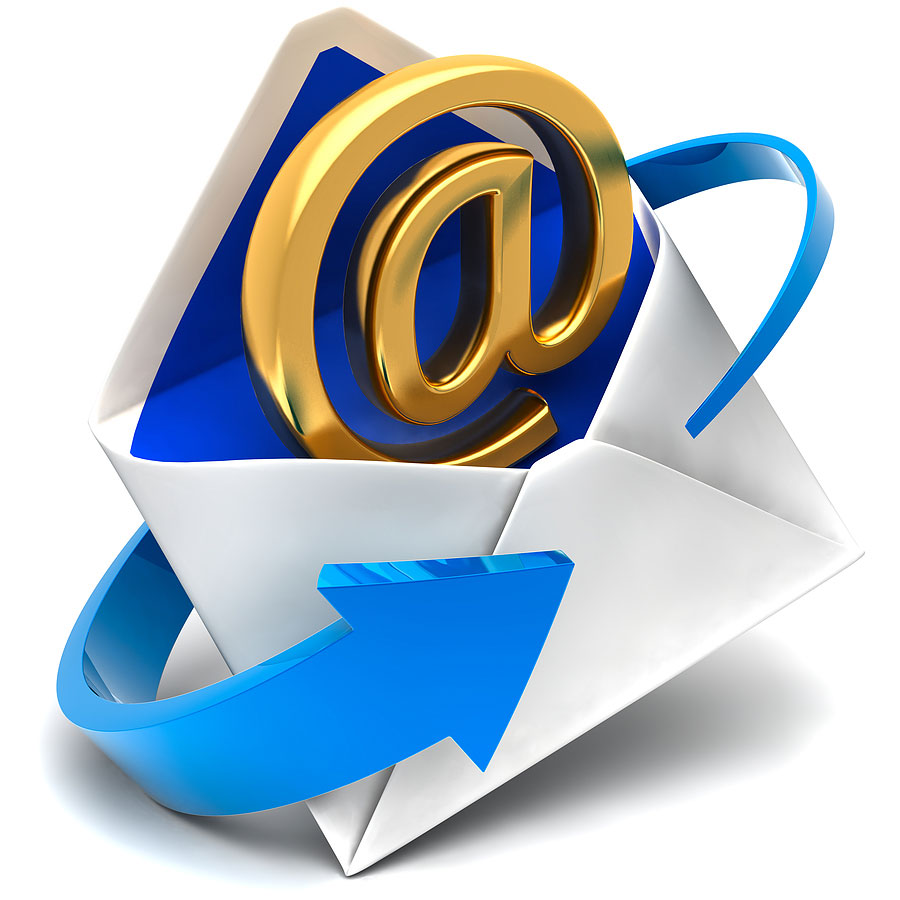 giorgia.simonetti@istituto-besta.it

paola.gaviani@istituto-besta.it

antonio.silvani@istituto-besta.it